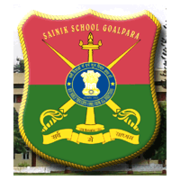 SAINIK SCHOOL GOALPARA
TOPIC-MOTIONS OF THE EARTH
CHAPTER-3
GEOGRAPHY
CLASS-VI
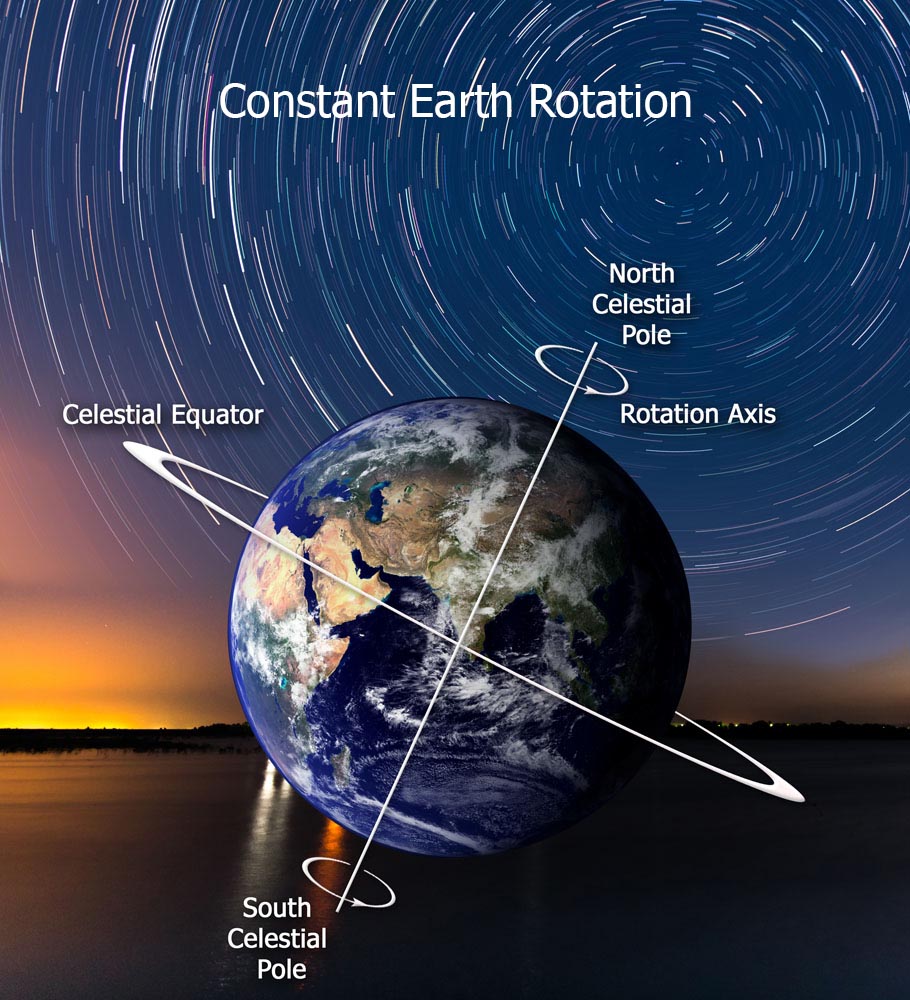 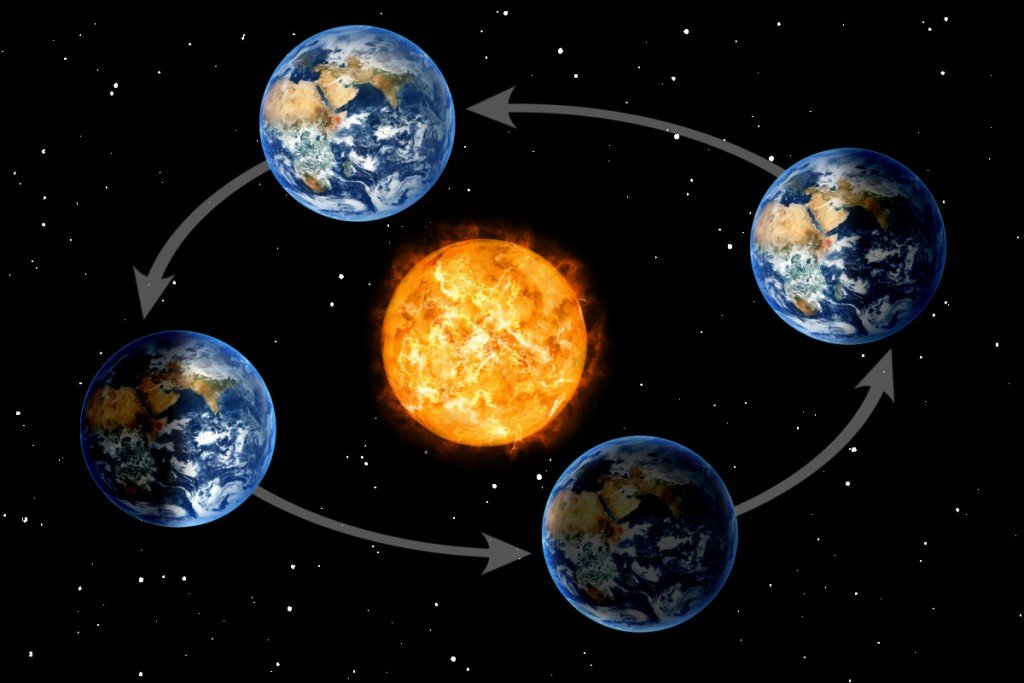 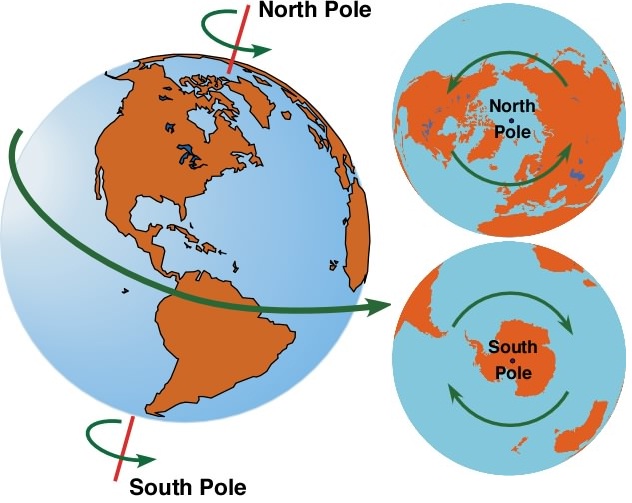 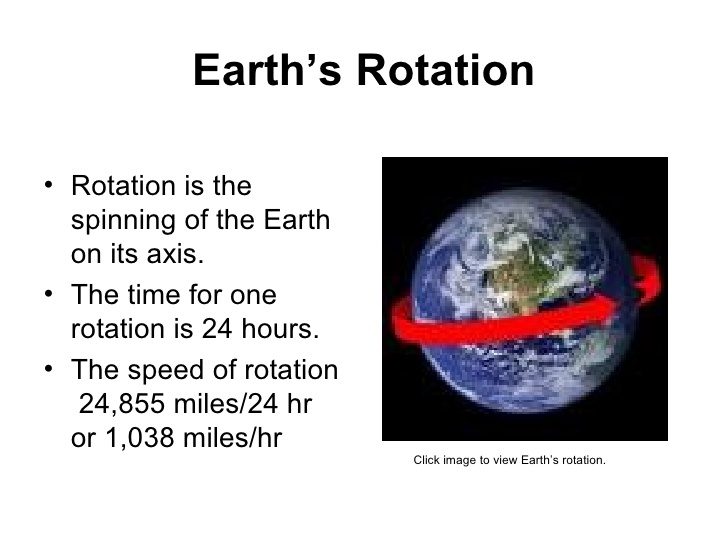 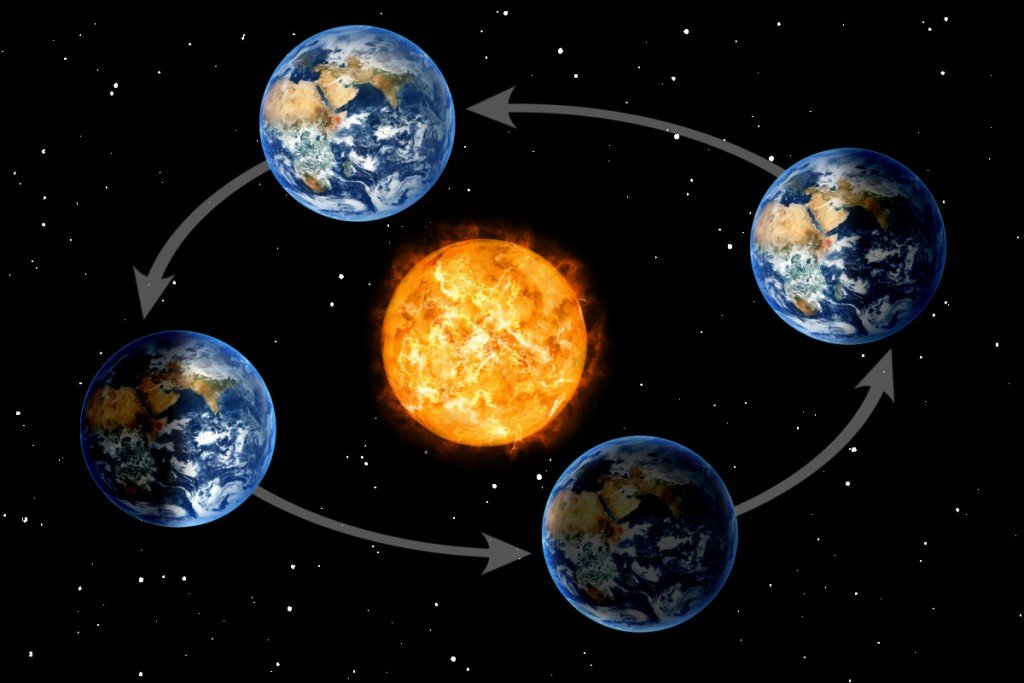 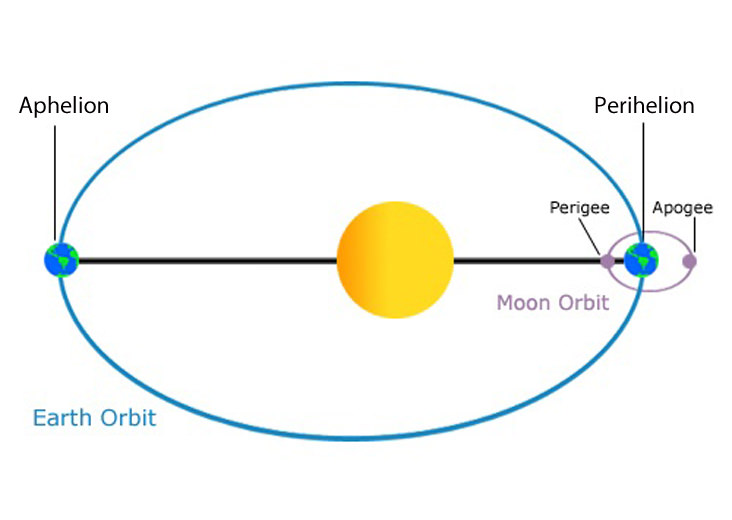 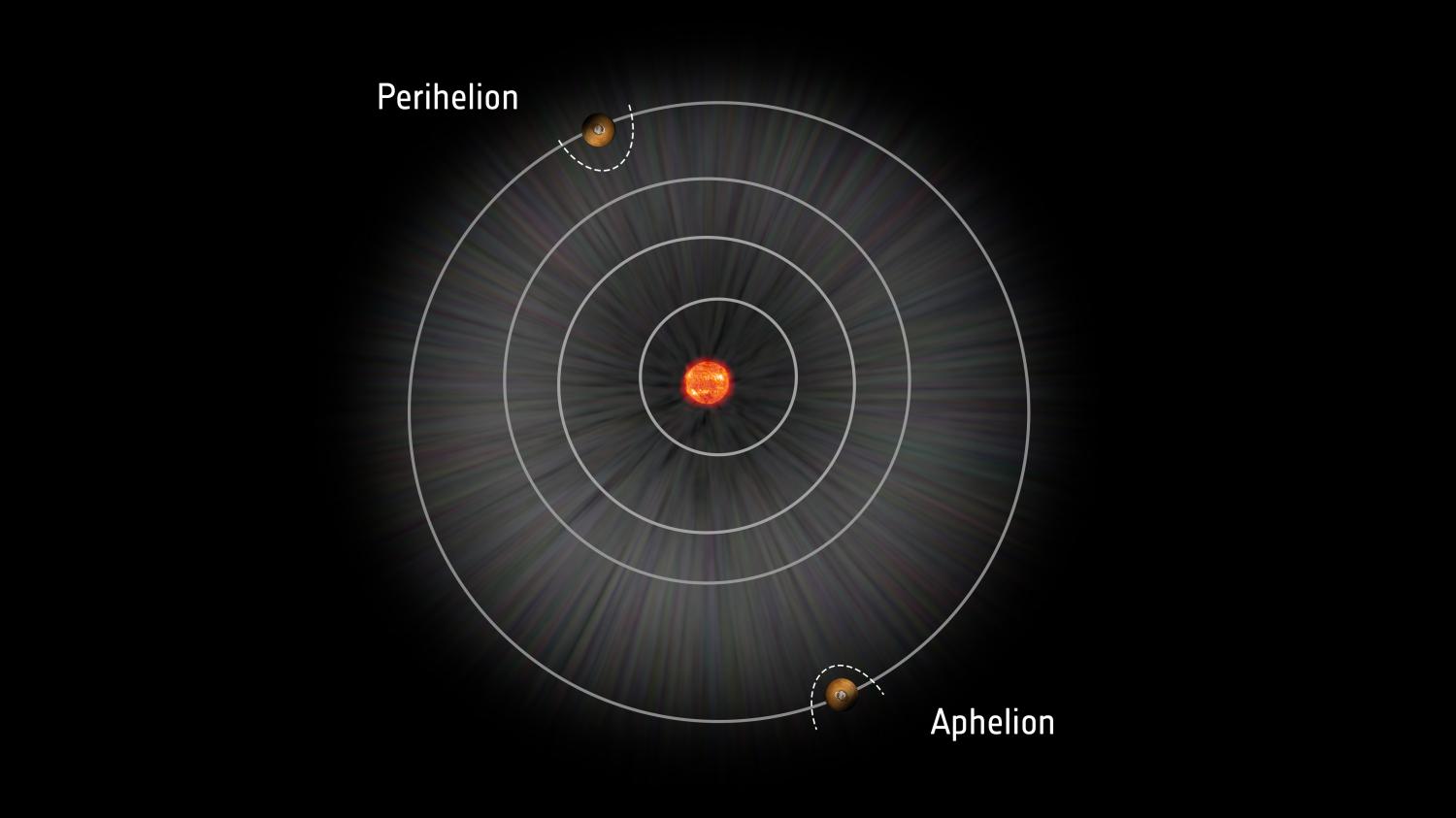 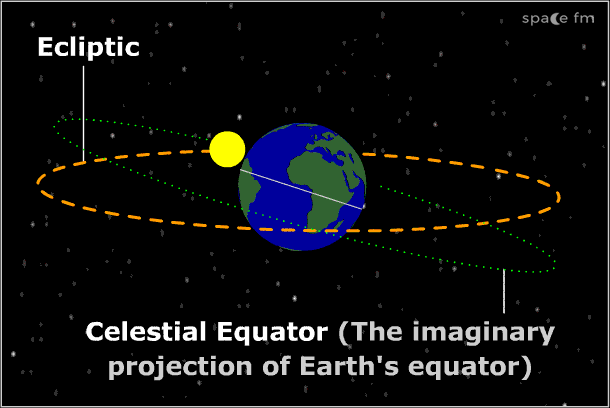 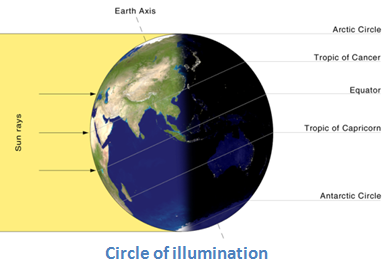 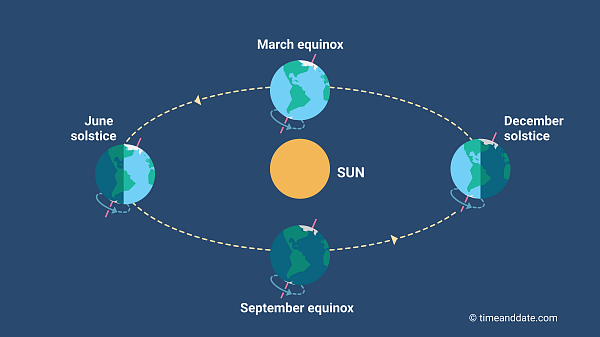 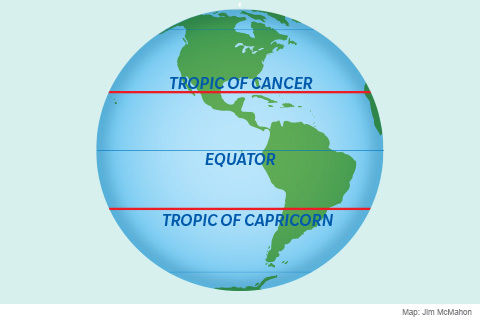 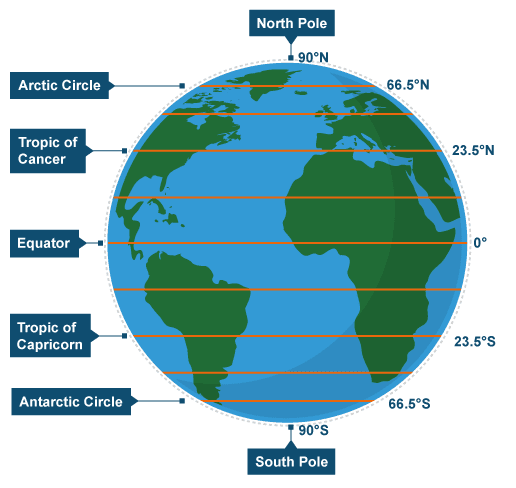 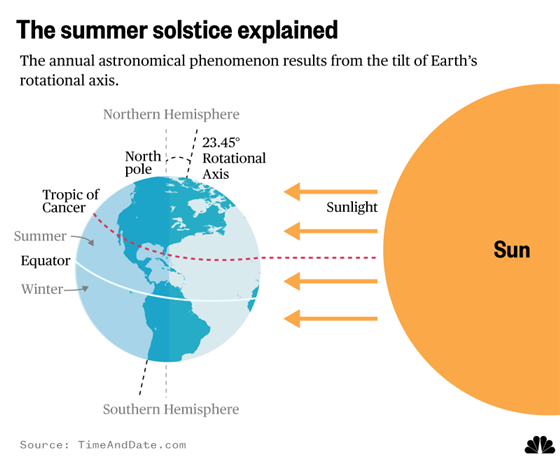 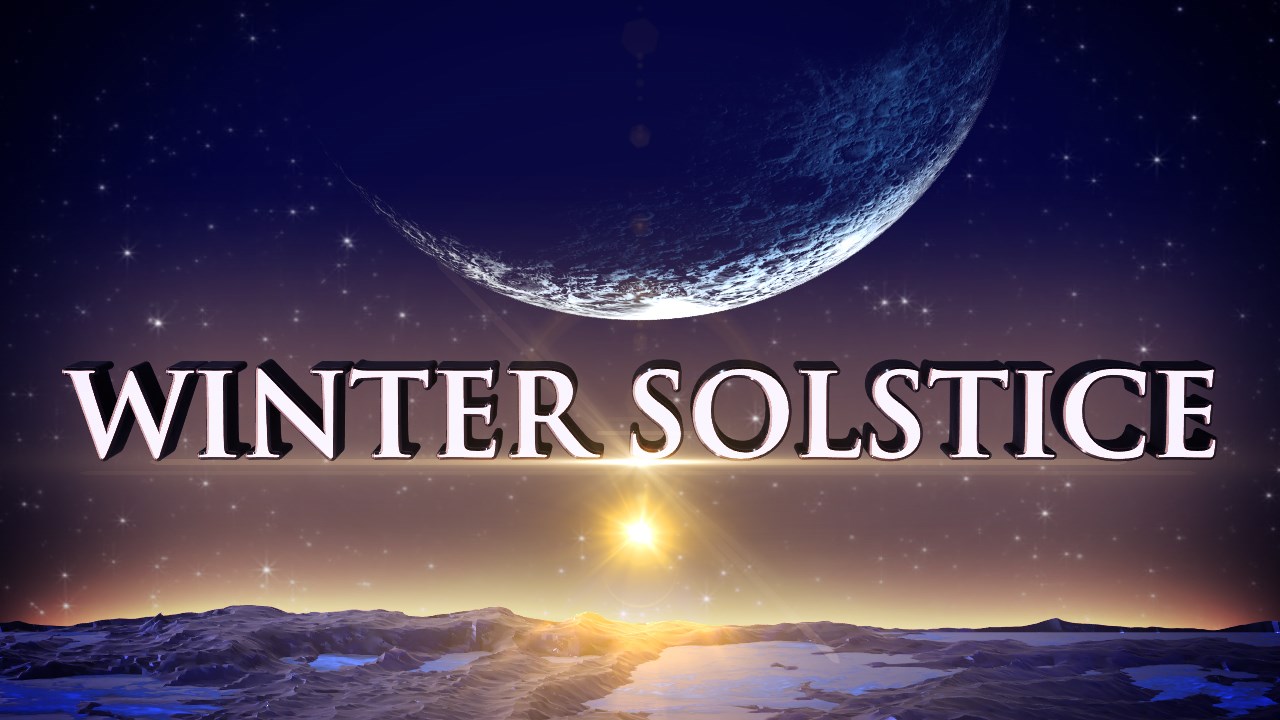 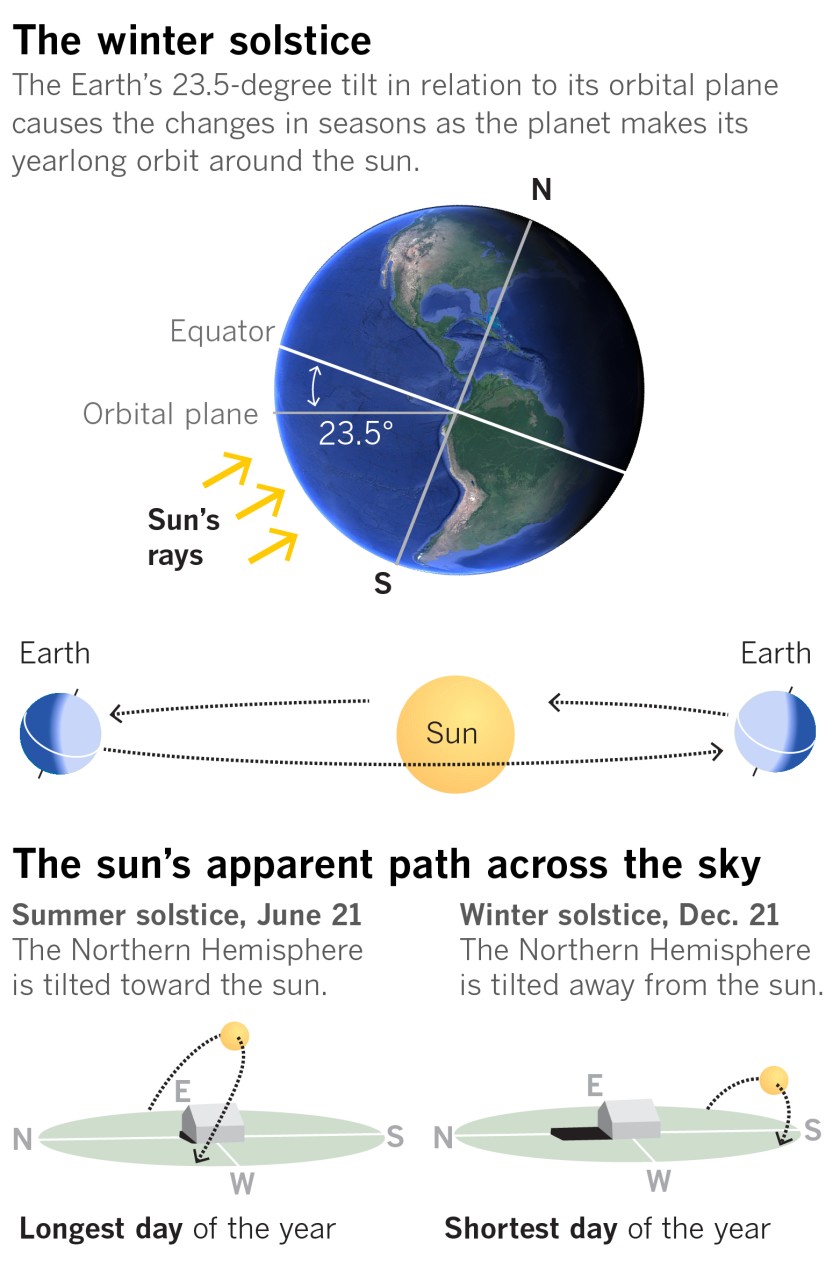 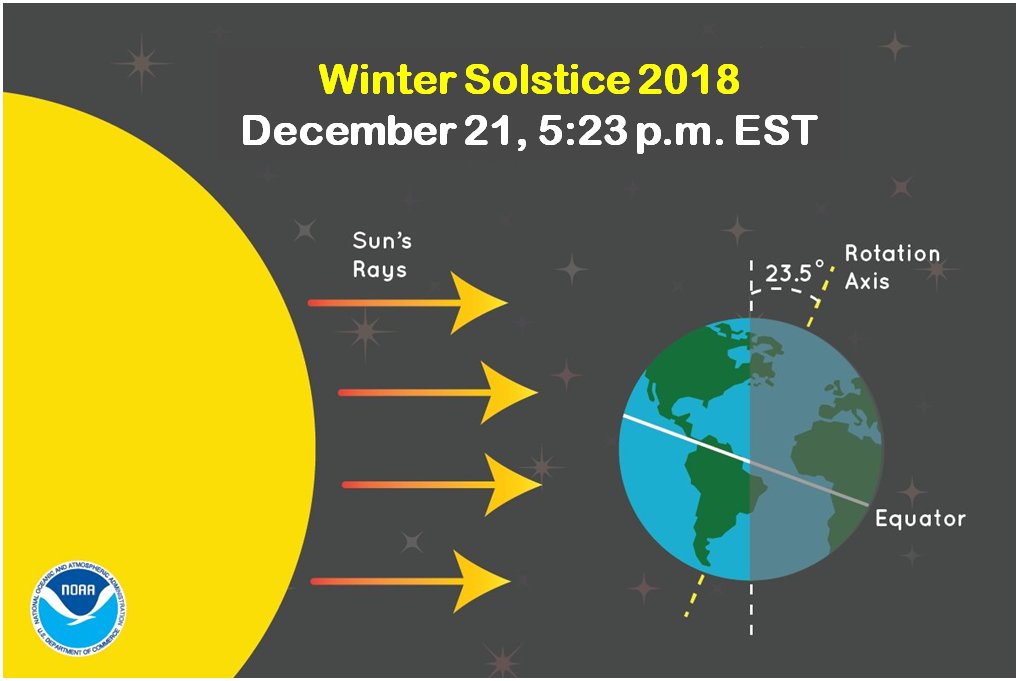 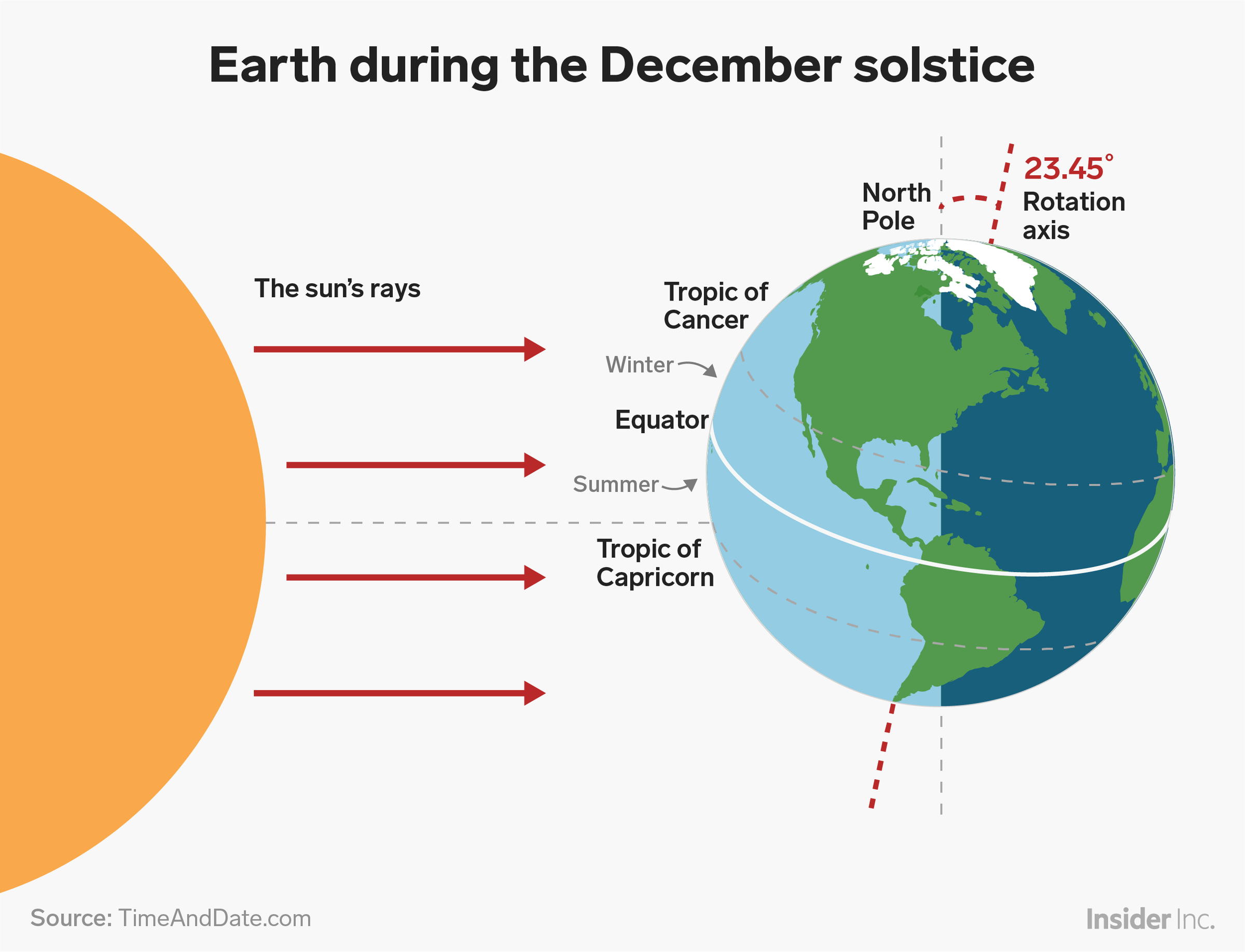 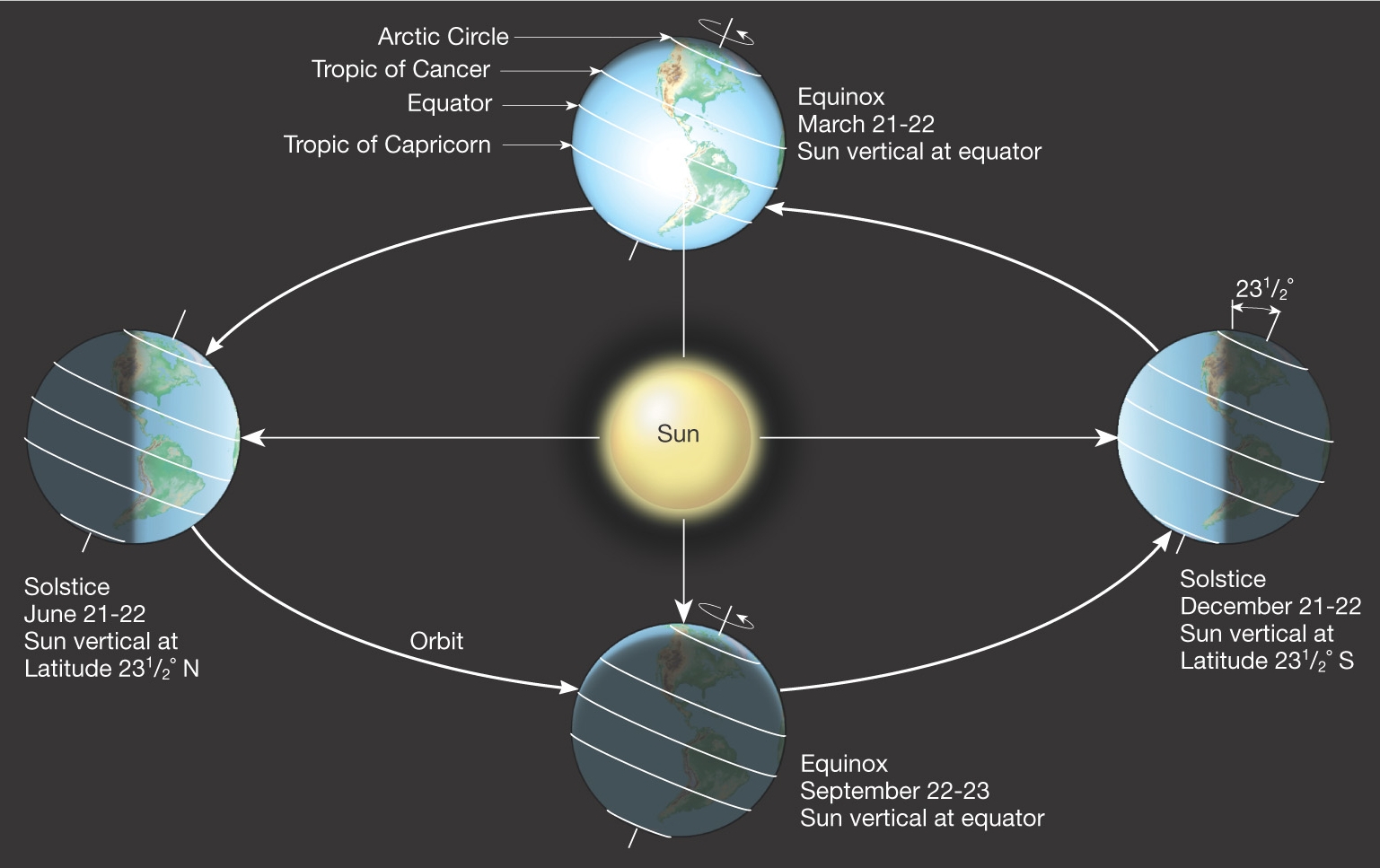 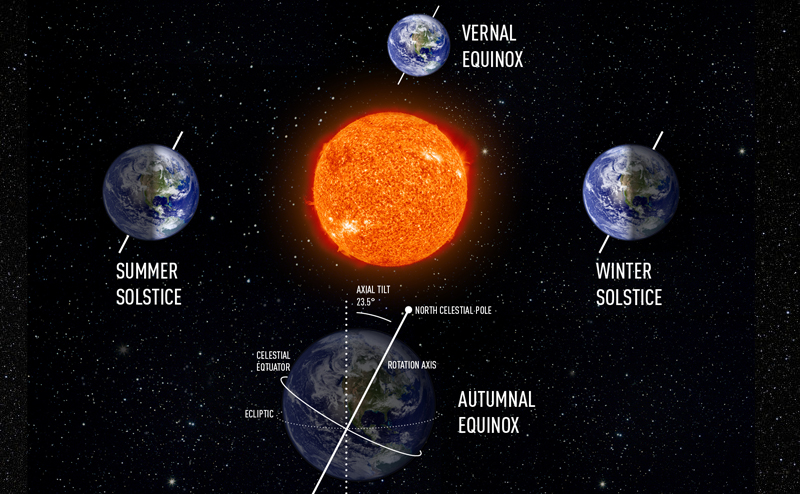 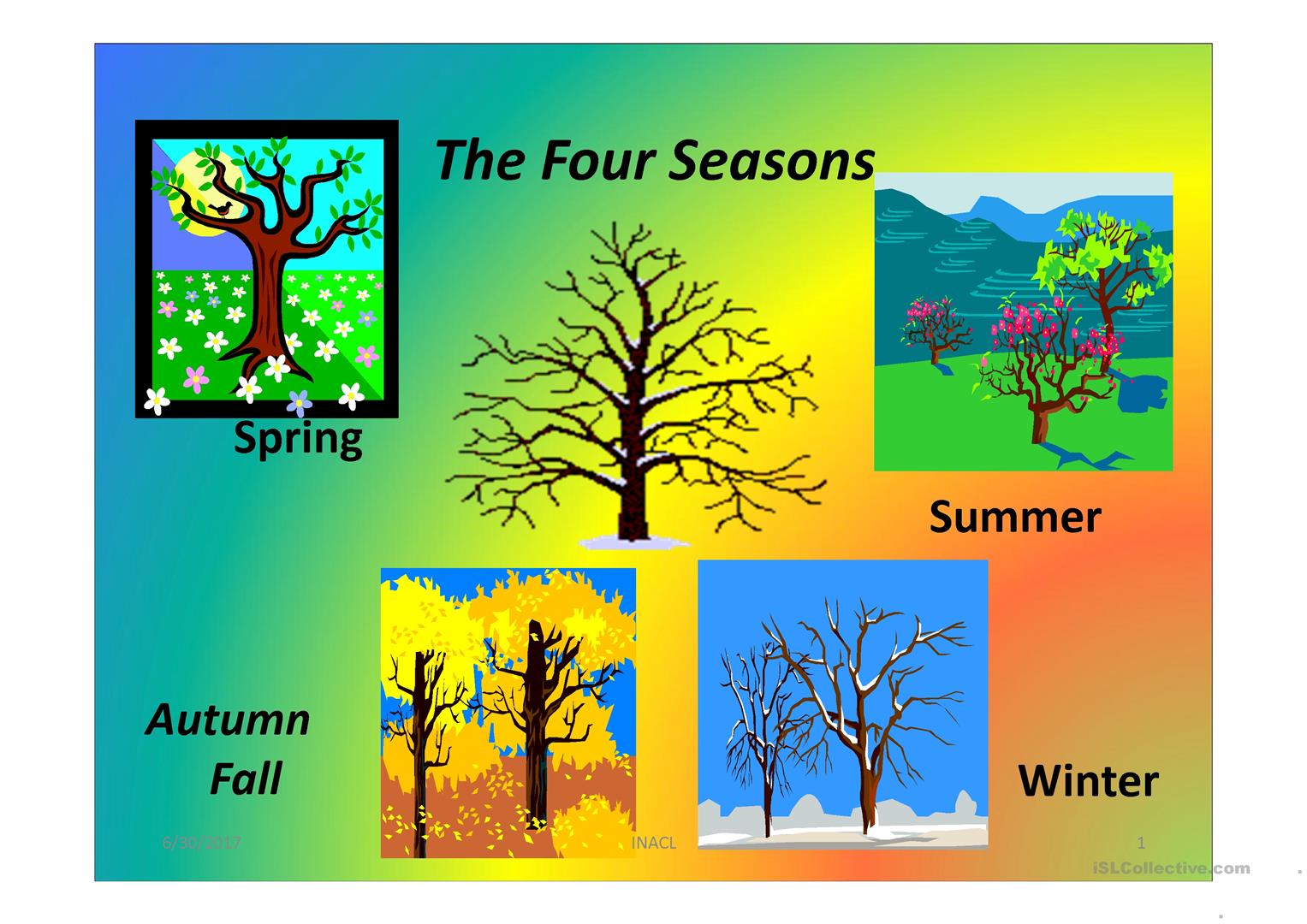 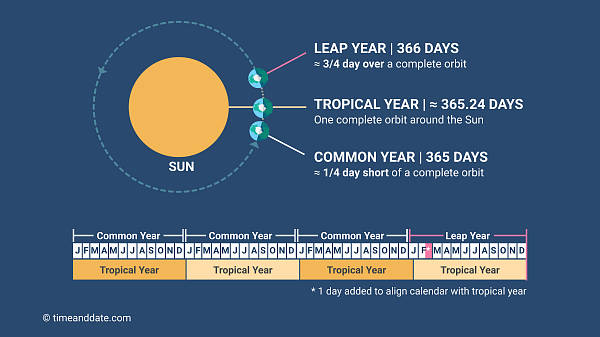 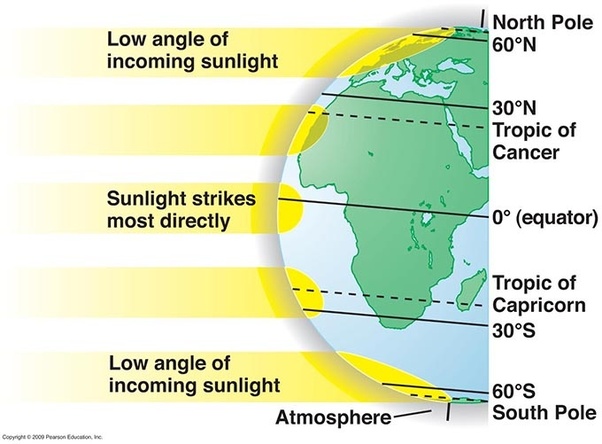 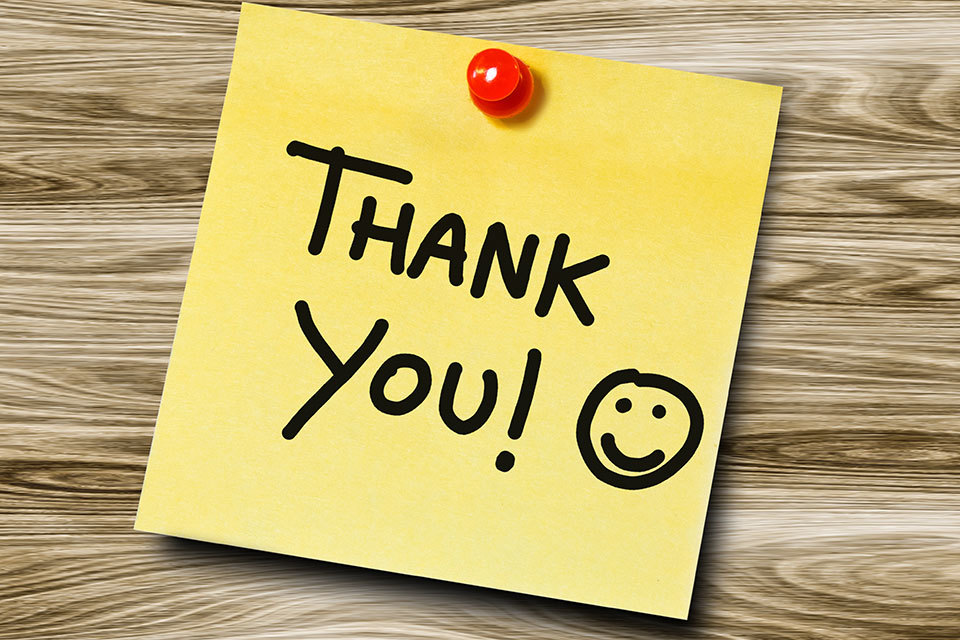